Классный час: «Эти удивительные семь я»
Учитель начальных классов МБОУ СОШ с.Ляличи Попач Ирина Викторовна
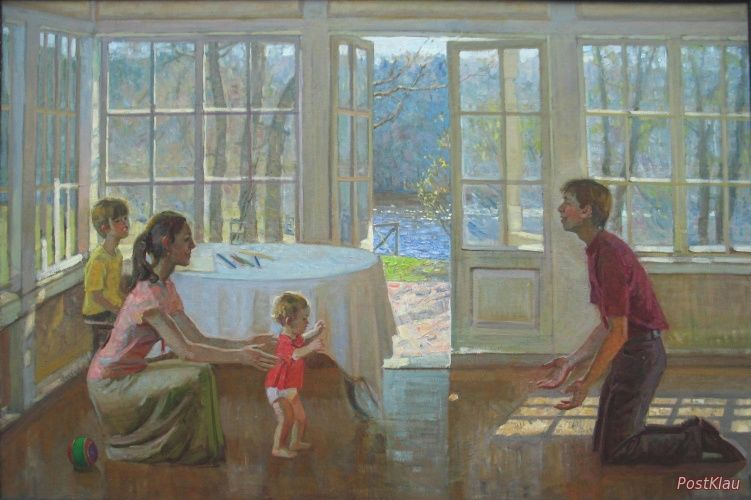 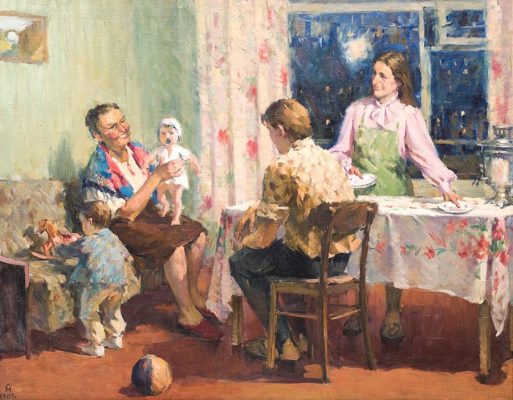 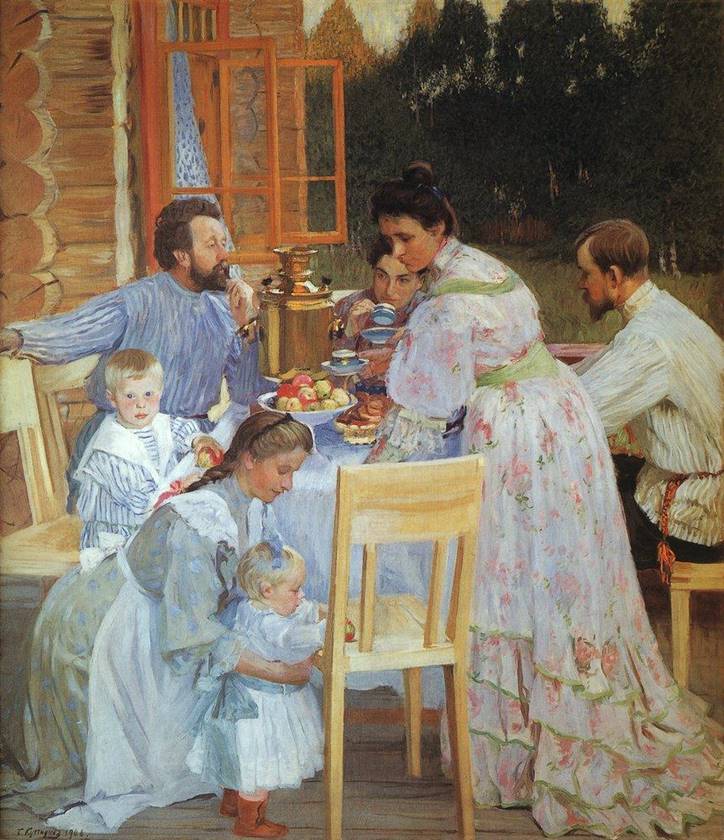 Тема классного часа: «Эти удивительные семь я»
«Семья – это группа людей, состоящая из родителей, детей, внуков и ближних родственников, живущих вместе» (толковый словарь Д.Н. Ушакова
Семьей дорожить - счастливым быть.
Понимание, лень, любовь, грубость, уважение, счастье, доверие, забота, взаимопомощь, жадность .
Петр и Февронья Муромские